BİLGİ İŞLEM DAİRE BAŞKANLIĞI
FAALİYET RAPORU 2020
Metehan GÜNDE
1
GENEL BİLGİLER
Bilgi İşlem Daire Başkanlığı, bilgi sistem ve teknolojileri alanına giren her konuda Üniversitemizin Akademik ve İdari birimlerinin gereksinim duyduğu her türlü bilgisayar teknolojileri alt yapısı, donanım, yazılım, proje hizmetlerinin ve bunların uygulama çalışmalarının etkin ve verimli bir şekilde yürütülmesini sağlamak, en yeni teknolojilerin aranması, bulunması, uygulamaya konulması amacıyla Rektörlük bünyesinde kurulmuştur.
2
FİZİKİ YAPI
3
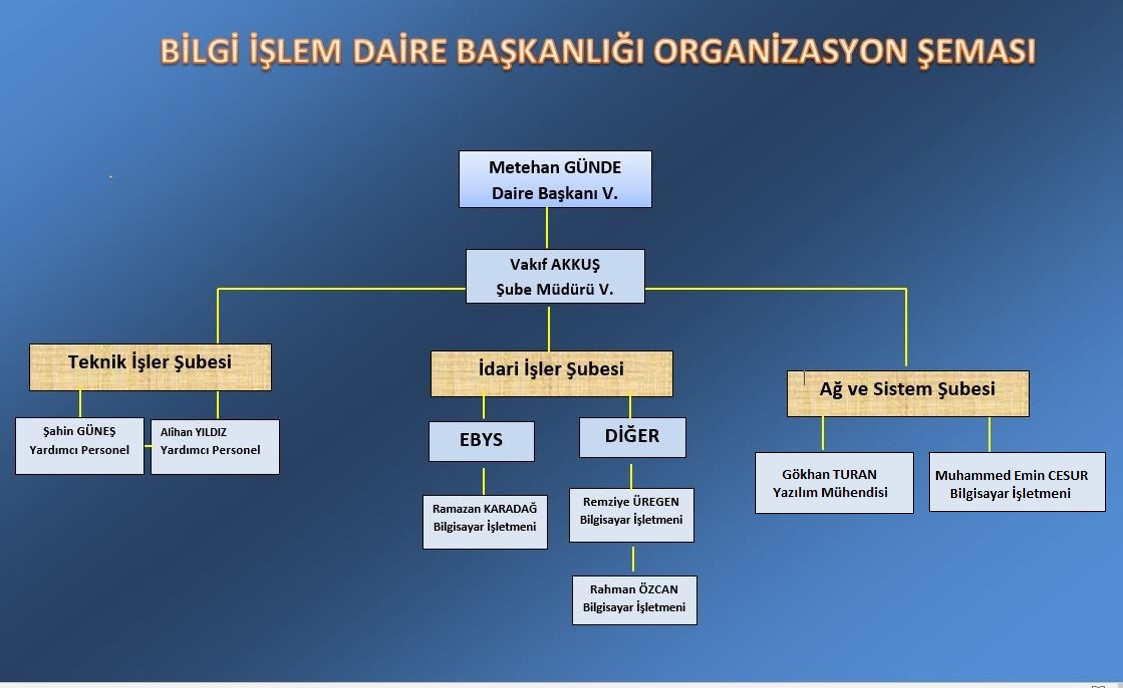 MEVCUT PERSONELLER
Daire Başkan V. :        Metehan GÜNDE
Şube Müdür V.  :         Vakıf AKKUŞ
Gökhan TURAN:
Birimimizde Sistem Yönetimi, Mail yönetimi, Kampüs kart sistem yönetiminden sorumludur. Siber Olaylara Müdahale Ekibi üyesidir.
Muhammed Emin CESUR:
Birimimizde Network Yönetimi, Mail yönetimi, Kampüs kart sistem yönetimi, Kamera sistem yönetimi, Santral sistem yönetiminden sorumludur. Siber Olaylara Müdahale Ekibi üyesidir.
5
MEVCUT PERSONELLER
Ramazan KARADAĞ:
EBYS ve Taşınır işlemlerini yürütmektedir.

 Rahman ÖZCAN :
 Birimimiz danışma bürosunda görevlidir.

Remziye Üregen :
   Yazı işleri, Stajyer Öğrenci Takip ve Ödemeleri satınalma işleri, maaş işlemleri ve personel özlük işlerini yürütmektedir.
6
MEVCUT PERSONELLER
Alihan YILDIZ & Şahin GÜNEŞ :

   Teknik servis işlerinden sorumludurlar. Kampüs içindeki yerinde müdahale gerektiren işlere yerinden hizmet yapmak amacıyla giderler.
   Teknik servise getirilen, Kuruma ait bozuk ya da  düzenli çalışmayan bilgisayar veya çevre birimlerinin ve bakım ve tamirini yaparak arızayı çözüme kavuştururlar.
7
MEVCUT PERSONELLER
Gülistan Yiğit & Işılay Kaya :

   Üniversitemiz telefon santralinde görev yapmaktadırlar.
8
YAPILAN FAALİYETLER
Kurumsal e-posta talepleri öğrenciler için online olarak alınmaya başlandı.
 
Tüm Aktif cihaz, Sunucu ve Karaağaç 

Kampüsündeki cihazların yapılan Güvenlik testleri sonucuna göre gerekli önlemler alındı.
9
YAPILAN FAALİYETLER
Güvenlik duvarı olarak hizmet veren Palo Alto 3020 cihazında kurallarda iyileştirmeler yapıldı.

Log kaydı tutan, Log Sign Cihazındaki gerekli kontroller yapıldı.

Sistem odalarında bulunan 10 adet kenar anahtar garanti kapsamında yenileri ile değiştirilerek gerekli konfigürasyonlar yapıldı ve hazır hale getirildi.
10
YAPILAN FAALİYETLER
VMware ESXi hostlarında bulunan tüm sanal sunucuların yedeklerinin düzenli alınması için server durumuna göre yedekleme planında güncellemeler yapıldı.
Windows Server sunucuların düzenli updateleri yapılarak güvenlik problemleri giderildi.
Sanal Sunucu Programı (Vmware) versiyon yükseltmesi yapıldı. Tüm sanal sunucular bu programın yeni versiyonuna taşındı.
11
YAPILAN FAALİYETLER
Dışarıdan kurum ağına güvenli erişim sağlanması için SSL VPN hizmeti kuralları optimize edildi.
Palo Alto cihazının güncellemeleri yapıldı.
Ağ ve Cihaz Analizi için kurulan açık kaynak kodlu yazılıma garantiden yenilenen ve yeni takılan cihazlar tanımlandı.
3 adet sistem odasında fiziki düzenlemeler yapıldı.
12
YAPILAN FAALİYETLER
Yedekleme ünitesi kontrolleri yapıldı.
Sunuculardaki güvenlik açıkları ile ilgili çalışmalar yapıldı.
Bazı sunuculara yeni işletim sistemi kurularak daha güncel olması sağlandı.
Sistem odalarında bulunan klimaların bakımları yapıldı.
13
YAPILAN FAALİYETLER
Araç tanıma sistemindeki meydana gelen arızalar giderildi. Yeni gelen araç kartları sisteme tanıtıldı.
Kampüs kart yazılımdaki sıkıntılar ile ilgili çalışma ve güncellemeler yapıldı.
Birimimize yeni gelen personellere birim içi eğitimler verildi.
14
YAPILAN FAALİYETLER
Personel ve öğrencilerin kendi internet kullanıcı adlarını otomatik almaları sağlayan otomasyon ile ilgili düzenlemeler yapıldı. Geçici personellerinde internet kullanıcı şifrelerini otomasyon üzerinden almaları sağlandı.
Güvenli internete giriş ekranında düzenlemeler yapıldı.
Eduroam yayınındaki kesintiler giderildi.
15
YAPILAN FAALİYETLER
Yeni gelen Personel ve öğrencilerin turnike ve kioskları kullanabilmeleri için kampüs kartlara gerekli tanımlamalar yıl içerisinde gerçekleştirildi.

Kiosk cihazlarında ve kampüskart sunucusunda gerekli düzenlemeler ve güncellemeler yapıldı.

E-posta talebinde bulunan idari ve akademik personellere kurum E-mail tanımlamaları yapıldı.
16
YAPILAN FAALİYETLER
Yeni yemek ücretleri kartlı geçiş sistemine tanımlandı.
Personellerin ek göstergelerinde güncellemeler yapıldı.
E-posta ve Wi-Fi tanımlamalarını unutan kullanıcılara yıl içerisinde destek verildi.
17
YAPILAN FAALİYETLER
2020 yılı Sunucu ve Network Cihazları Alım ihalesi gerçekleştirildi.
Rektörlük sistem odasında ISO27001 standartlarına uygun gerekli fiziki tadilatlar yapıldı.
Rektörlük sistem odasında bulanan omurga ve sunucular yeni cihazlarla değiştirilerek ISO27001 standartlarına uygun hale getirildi.
İhale kapsamında alınan yeni cihazlara gerekli konfigürasyonlar yapıldı.
18
YAPILAN FAALİYETLER
Eski sistem odasındaki hostlarda bulunan sanal sunucular yeni alınan hostlara taşındı.
Yenilenen rektörlük sistem odasında bulanan yangın söndürme sistemi cihazların bulunduğu yere göre konumlandırıldı.
Yenilenen rektörlük sistem odasına ISO27001 standartlarına uygun 3 adet yeni kabinet alındı ve kurulumu yapılarak hazır hale getirildi. 
Ortak sunucuda bulunan DNS ve DHCP sunucuları iki ayrı sanal sunucuya ayrıldı.
19
YAPILAN FAALİYETLER
Mediko sosyal binasına herhangi bir afet durumuna karşın iş sürekliliği merkezi kuruldu.

Taşınır Kayıt ve Yönetim Sisteminde malzeme devri yapılması, malzeme devri alınması ve doğrudan temin usulüyle alımı yapılan malzemelerin sisteme tanıtılması yıl içerisinde gerçekleştirildi.
20
YAPILAN FAALİYETLER
Diğer birimlerin teknik personel olarak yetersiz kaldıkları durumda Teknik Şartname hazırlandı ve Muayene Kabul için gerekli destek verildi.

Gerçekleştirme görevlisi olarak maaş ve ödemelerin tetkiki yapılarak onaylandı.
21
YAPILAN FAALİYETLER
Rektörlük ara geçişlerine kart okuyucuların yetki değişikleri tanımlandı.
Yeni subdomain ve CNAME tanımlamaları yapıldı.
Yapılacak olan ihaleler ile ilgili danışman firmadan şartnameler temin edildi.
Kurumsal e-posta adresi çoklu güvenlik giriş yöntemine geçilerek güvenlik seviyesi arttırıldı.
22
YAPILAN FAALİYETLER
Kurumsal e-posta adresi çoklu güvenlik giriş yöntemine geçilerek güvenlik seviyesi arttırıldı.
Yıl içinde Kurum Personellerine ait 1100 adet yazıcı, telefon ve bilgisayar arızası giderildi.
Yeni başlayan personel ve öğrencilerin e-posta talepleri alınıp gerekli tanımlama ve üyelikler gerçekleştirildi.
23
YAPILAN FAALİYETLER
Kampüs içinde kamera , turnike ve bariyer arızaları giderildi.
İnternet , Ofis programları ve çeşitli bilişim alanlarında üniversite personellerine uzaktan destek sağlandı.
Birimimiz deposundaki malzemelerin tasnifi yapılıp yeni satın alınan Teknik Servis Programına tanıtıldı.
24
YAPILAN FAALİYETLER
Kurumumuza yeni gelen personellere EBYS üzerinden tanımlama yapıldı. Kullanıcı adları ve şifleri elden teslim edildi. EBYS kullanım alanları avantajları ve kullanım zorunluluğu anlatıldı.
E_imzası olmayan veya E_imza kullanım süresi bitmek üzere olan  95 Personele Elektronik imza Alındı. 50 Tane Personele Minikart okuyucu alındı.
Ebys veya E_imza kart şifresini unutan  ya da şifresini kitleyen kullanıcıların pin açma , karta ve sisteme tekrar erişim şartları sağlandı.
25
YAPILAN FAALİYETLER
Yardım dosyası hazırlanarak internet sitemize konuldu. EBYS kullanıcıları yardım dosyalarına bakarak karşılaştığı problemlere yönelik çözüm bulmaları amaçlandı.

E_imza kullanım süreleri bitmek kullanıcıların durumları takip edilerek gerekli uyarılar yapıldı. Başvurular takip edildi ve kullanıcıların ne yapması gerektiği anlatıldı. Göreve yeni başlayan ve görev yeri değişen personellerin sisteme tanıtımı yapıldı.
26
YAPILAN FAALİYETLER
Yeni açılan birimler sisteme entegre edildi ve yazışma kodları birim birim ayrılarak gerekli sayaçlar tanımlandı. 
Yönetim Kurulu kararıyla birimler için tasarlanan logolar Ebys şablonlarına entegre edildi.
Yönetim Kurulu kararıyla birimler için tasarlanan logolar Ebys şablonlarına entegre edildi.
27
YAPILAN FAALİYETLER
Kayıtlı Elektronik Posta adresimize gelen ve ya KEP ile kep adresleri olan kurumlara posta iletisi gönderim ilkeleri ilgili personellere anlatıldı.
KEP kurum sorumlusuyla düzenli olarak görüşülerek KEP kullanım koşulları incelendi.

KEP kullanım esnasında karşılaşılan problemler ilgili kurumlar ya da kişiler ile etkileşim içerisine girilerek çözüldü.
28
YAPILAN FAALİYETLER
e-Yazışma Projesi ile kamu kurum ve kuruluşları arasındaki resmi yazışmaların güvenli bir şekilde elektronik ortamda yapılmasını sağlayacak ortak kurallar seti geliştirilmiştir.
29
YAPILAN FAALİYETLER
Ebys firmamız ile Ptt Kep hizmetinin senkronize şekilde çalışması için gerek Ptt ile gerek ebys yazılımcı firma ile iletişim içinde bulunuldu ve sağlıklı şekilde e_yazışma projesi kapsamında öngörülen olgular yapıldı.
Gün içerisinde ebys, KEP, E_imza ile karşılaşılan tüm problemlere çözüm bulunmaya çalışıldı.
Tübitak, Ptt , İstemci EBYS firması ve kurumumuz arasında iş ve işlemler senkronize şekilde yürütülerek kullanılan sistemin verimliliğinin , hızının ve güvenilirliğinin üst seviyede olması için gerekli çalışmalar yapıldı.
30
YAPILAN FAALİYETLER
Yazışmalar ülke standartlarına uygun hale getirilmiş olup standartlara uymayan birimler uyarıldı. Karşılaşılan problemler çözüldü.
Ebys ve eduroam kullanımıyla ilgili idari ve akademik personellere hizmet içi eğitim verildi.
Ebys nin aktif  ve sorunsuz olarak kullanılımın devamı  için Tübitak tarafından yapılan güncellemeler takip edilerek sisteme senkrone edildi.
31
GELEN GİDEN EVRAK BİLGİSİ
Alt birimlerde dahil başkanlığımıza gelen evrak sayısı: 2948
Birimimizin yaptığı evrak sayısı:403
EBYS Birimine gelen evrak sayısı:910
EBYS Biriminin yaptığı evrak sayısı:142
32
ÇALIŞAN SUNUCULARIMIZ
WİNDOWS ALTYAPISI KULLANAN SUNUCU SAYIMIZ
25
LİNUX ALTYAPISI KULLANAN AKTİF SUNUCU SAYIMIZ
9
33
YAPILACAK FAALİYETLER
Kampüs binalarımızın hepsine gece görüş kamerası takılması planlanmaktadır.
Kampüs içi binalara internet hızları iyileştirilmesi yapılması planlanmaktadır
Telefon ses kayıt sistemi kurulması planlanmaktadır..
Süresi bitmek üzere olan ve yeni gelecek personellere e-imza temini yapılacak.
34
YAPILACAK FAALİYETLER
Talep durumunda Ebys hizmetiçi eğitim gerçekleştirilecek.
Yazışma standartları takip edilerek sistemimize entegre edilecek.
Server güvenliği açısından server taşıması daha güvenilir işletim sistemine taşınacak.
35
SONUÇ ..
Hizmet sunumunda kurum içi ve dışı tüm paydaşlarla ilişkide kişilik ve emeğe saygıyı esas almaktadır. Kişisel bilgi gizliliği ve güvenliğini sağlamaktadır.
Hizmet ve projelerimizde Başkanlığımızın yürütmesi gereken faaliyetler konusunda ilgili kişi, kurum ve birimlerle dayanışma içinde hareket edilmektedir.
36